Local Government Leadership for Economic Mobility
Laura Goddeeris, AICP, ICMA Director of ResearchAnna Mitchell, MPA, ICMA Senior Program Manager
ICMA’s EMO Initiative
Supported by the Bill & Melinda Gates Foundation to:
Increase local decision-makers’ understanding of drivers of and barriers to mobility and opportunity 
Support local leaders in identifying and implementing actions to advance upward mobility for residents of their communities. 
Through:
Research & resources 
In-person and virtual learning opportunities
Peer learning cohort + grants to local governments
What is Economic Mobility and Opportunity?
Economic success. When a person has adequate income and assets to support their and their family’s material well-being. 
Being valued in community. When a person feels the respect, dignity, and sense of belonging that comes from contributing to and being appreciated by people in their community. 
Power and autonomy. When a person has the ability to have control over their life, to make choices, and to influence larger policies and actions that affect their future. 

Urban Institute, Mobility Metrics Frameworkhttps://upward-mobility.urban.org/
Key Focus Areas
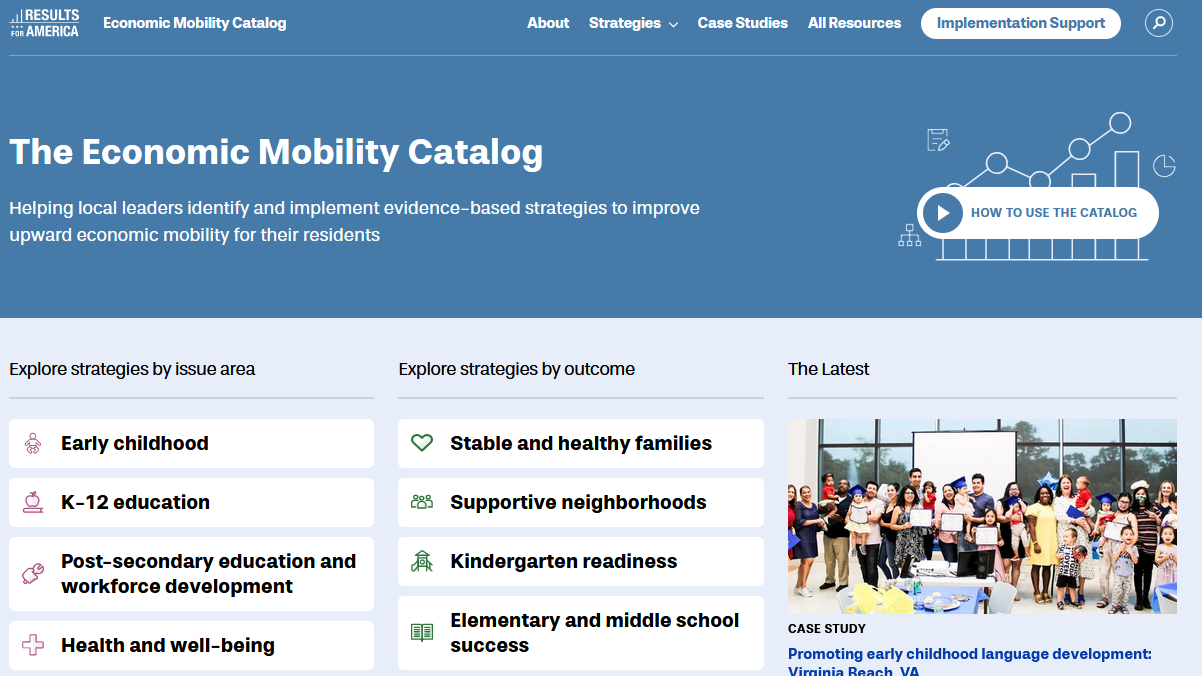 Education 
Workforce 
Health and well-being 
Justice and public safety 
Housing and community development 
Financial security 
Results for America, Economic Mobility Cataloghttps://catalog.results4america.org/
Examples of Local Government Influence
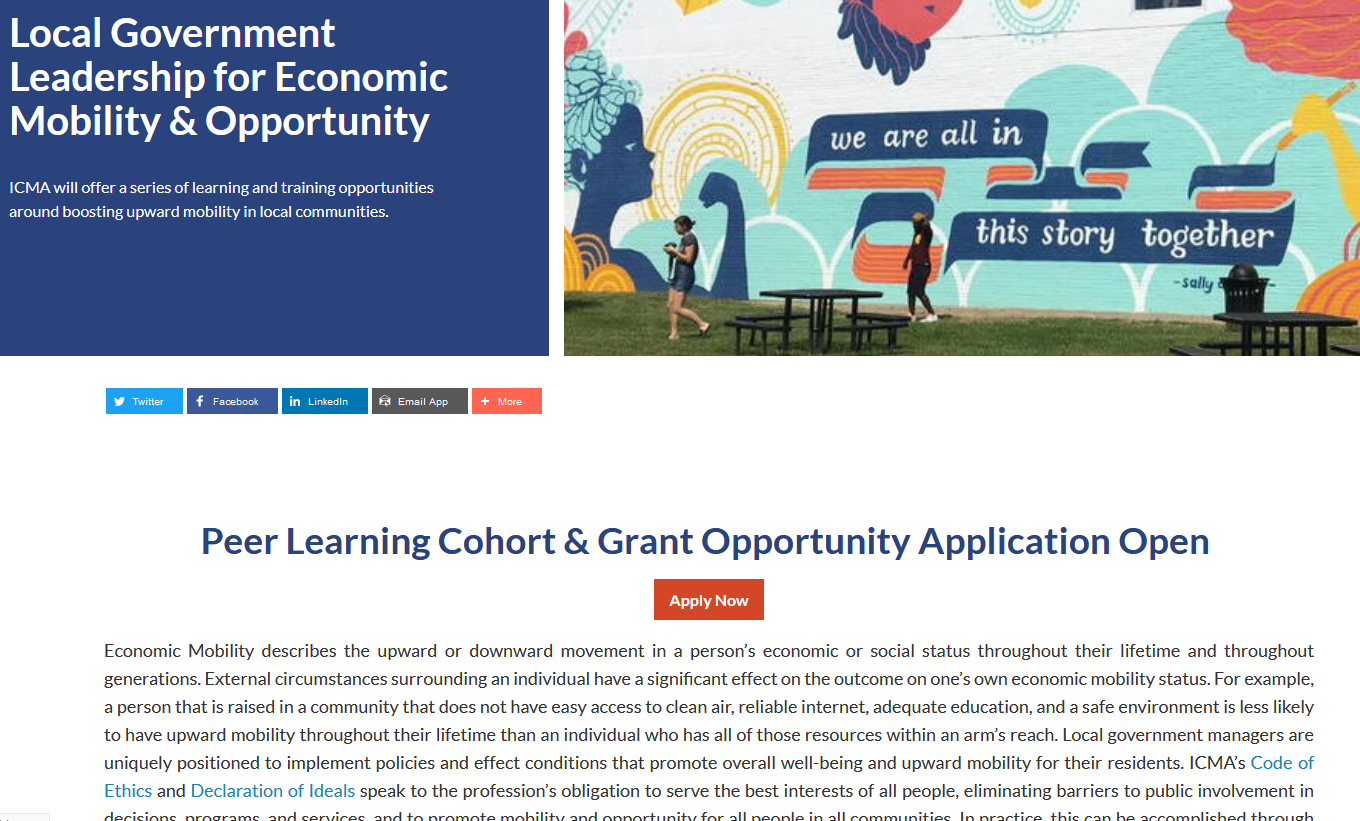 Peer Learning Cohort
Apply online at icma.org/emo
Application deadline: Wednesday, March 1, 2023 (5:00 pm EST)
10 local governments; 3 participants per local government
Two in-person convenings, travel expenses paid, monthly virtual meetings
$30,000 grant for an EMO centered project
Email research@icma.org with any problems or questions
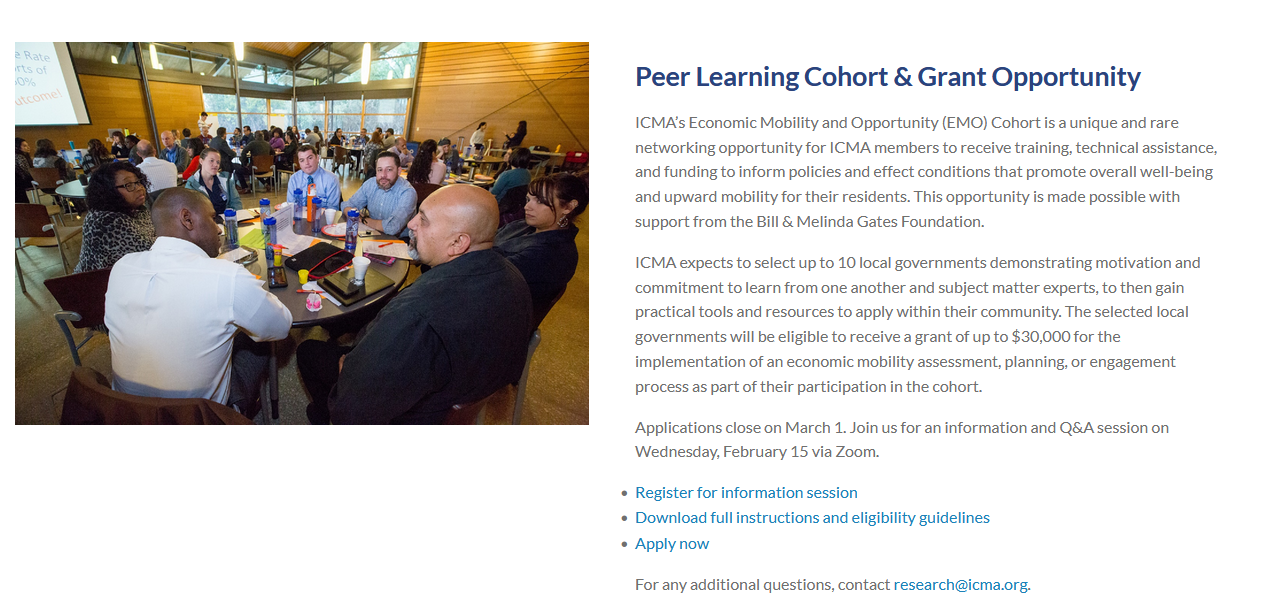 Discussion Questions
Thank you!
Laura Goddeeris, AICPDirector of Research, ICMA
Anna Mitchell, MPASenior Program Manager, ICMA
research@icma.org